PORQUE NO QUEREMOS MÁS DE ESTO…
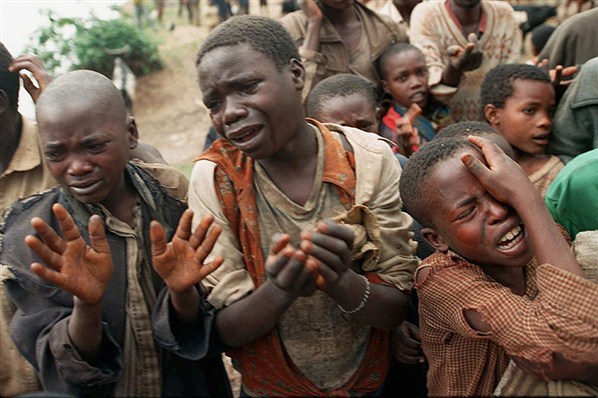 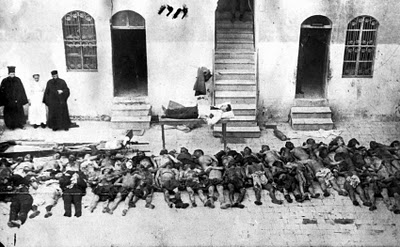 Genocidio en Ruanda
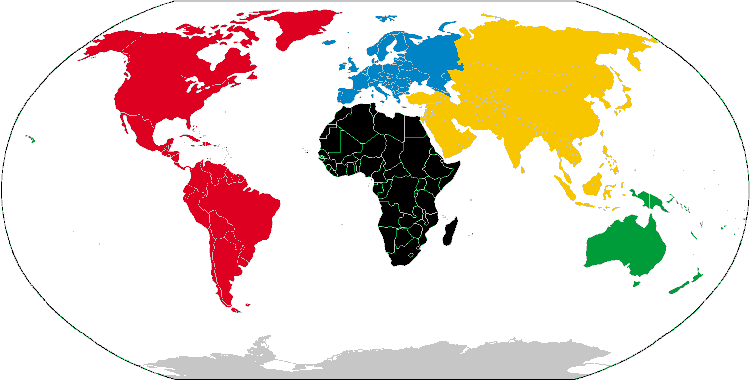 Genocidio armenio.
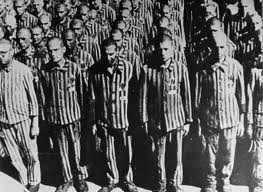 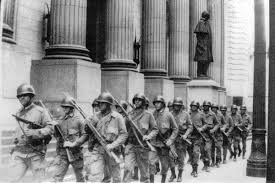 ¿Qué imágenes agregarías a esta diapositiva?
Genocidio judío.
Dictaduras militares del Cono Sur.
Décadas 1970 - 1980
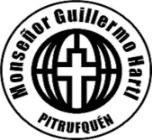 Declaración Universal de los Derechos Humanos
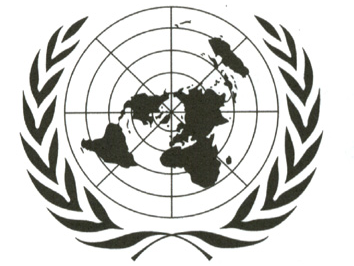 ¿Qué significado tienen los elementos del logo de la ONU?
Objetivo: Reconocer que la Declaración Universal de los Derechos Humanos constituye una lucha a favor de la libertad y la paz.
¿Qué son los Derechos Humanos?
Son derechos para todas las personas, sin distinción alguna de nacionalidad, lugar de residencia, sexo, origen nacional o étnico, color, religión, lengua, o cualquier otra condición.
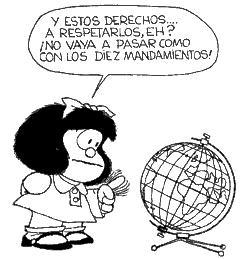 Características
Dimensiones
El 10 de diciembre de 1948 se firma la Declaración Universal de Derechos Humanos en Paris, Francia.
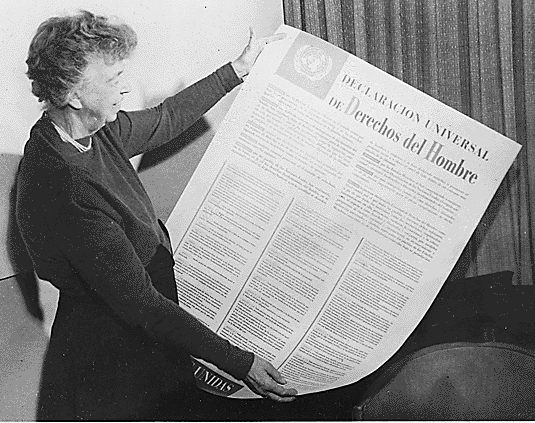 Eleanor Roosevelt aparece sosteniendo una copia de la Declaración Universal de los Derechos Humanos.
ACTIVIDAD
Luego de leer esta presentación y observar el video DERECHOS HUMANOS en el siguiente links https://www.youtube.com/watch?v=vfcWgHrVf2o , responda:

¿Cuántos artículos posee esta declaración?
¿Cuáles son los principales temas que abordan estos derechos?
¿Son necesarios los derechos humanos? Reflexiona y escribe.
LOS DERECHOS HUMANOS ¿limitan el poder o soberanía del estado?